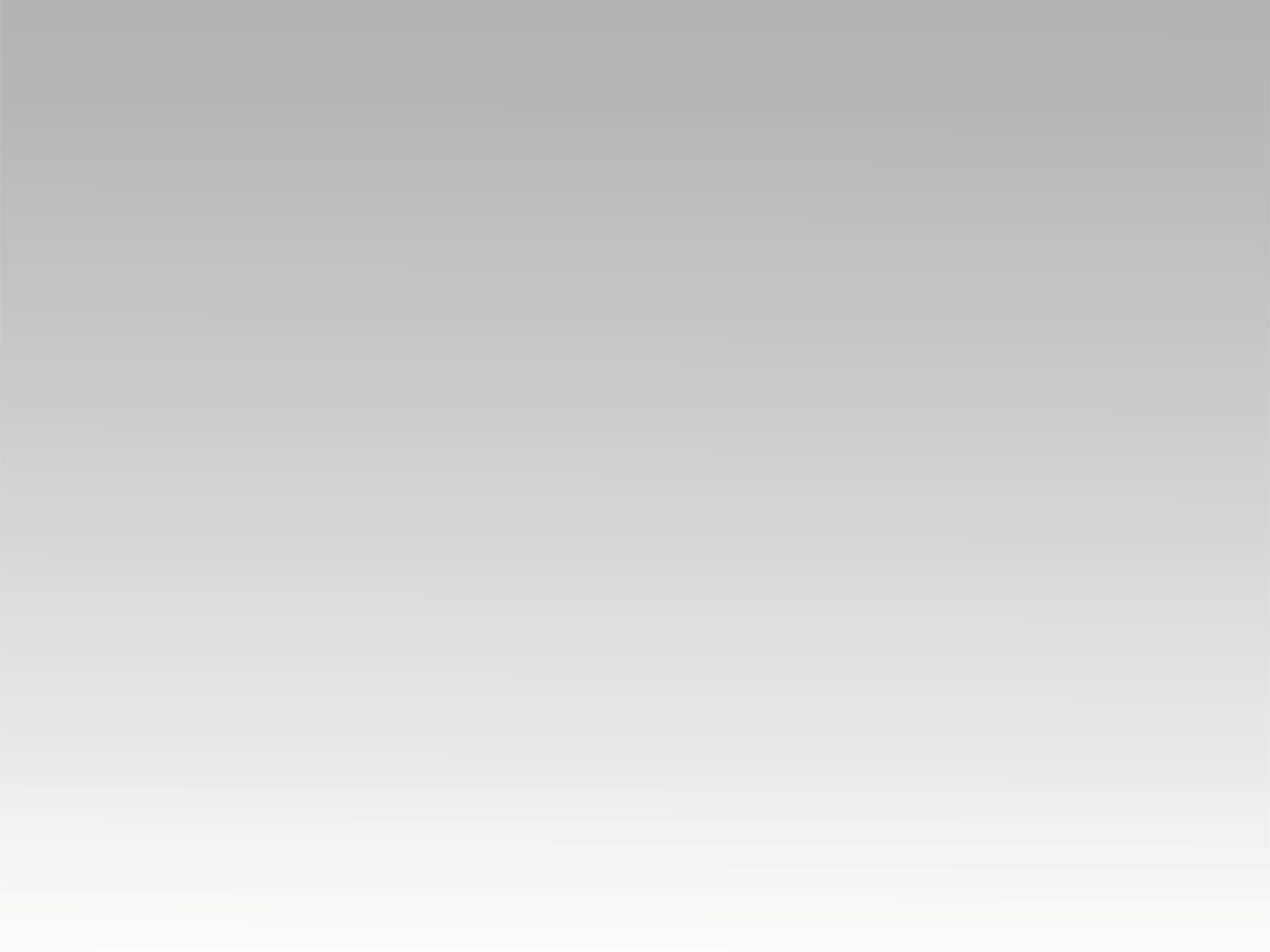 تـرنيــمة
ناس كتير على اسمك
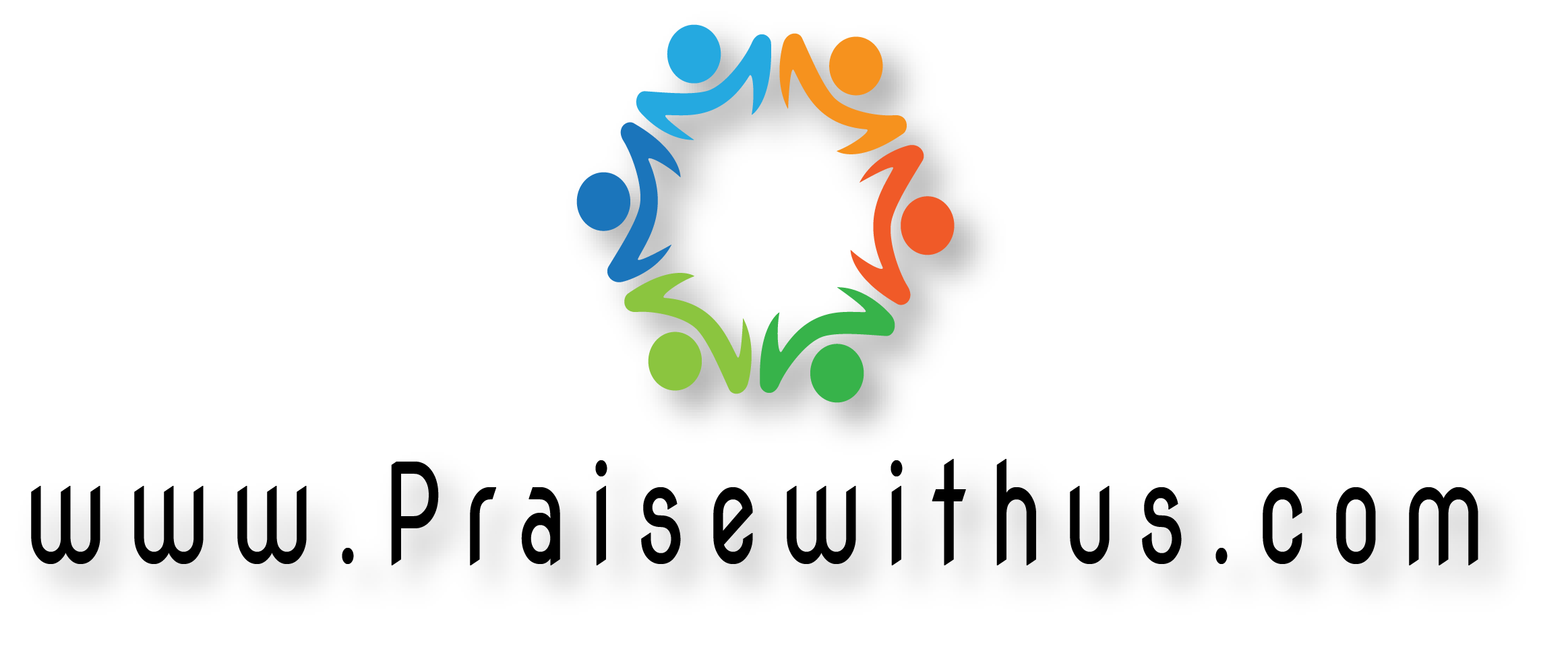 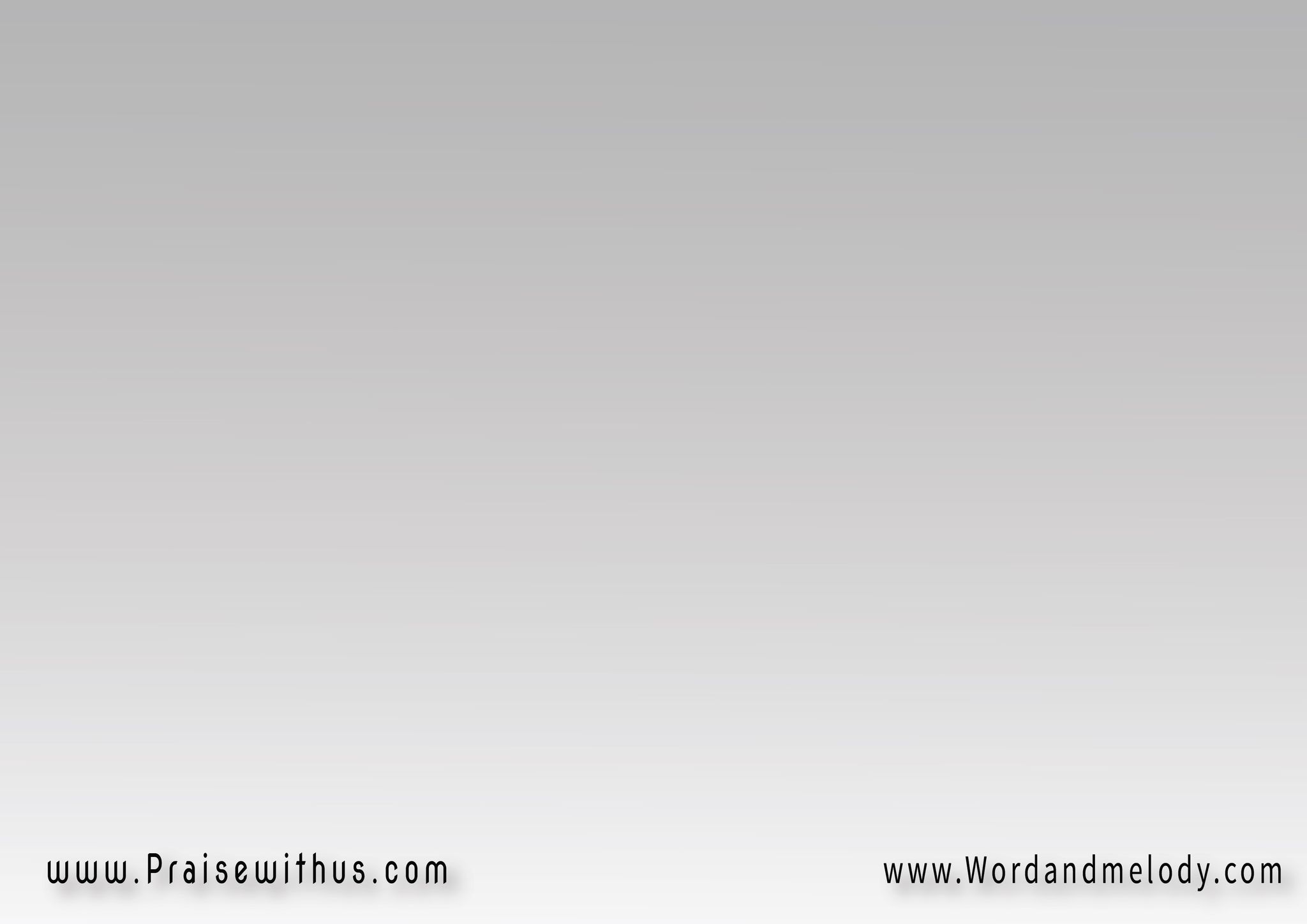 1- 
(نـــاس كتير عَلى اِسمك وهُمَ جَاهلينكوناس أكتر بالاسم لَك وبتُعبُــــد غِيـــــرَك)2(وناس تانيين تِشتـــاق لَك وتتمَنَّى تجيلَك)2وناس هنا وعَايشين لَك وتمُوت وَلا تهينك
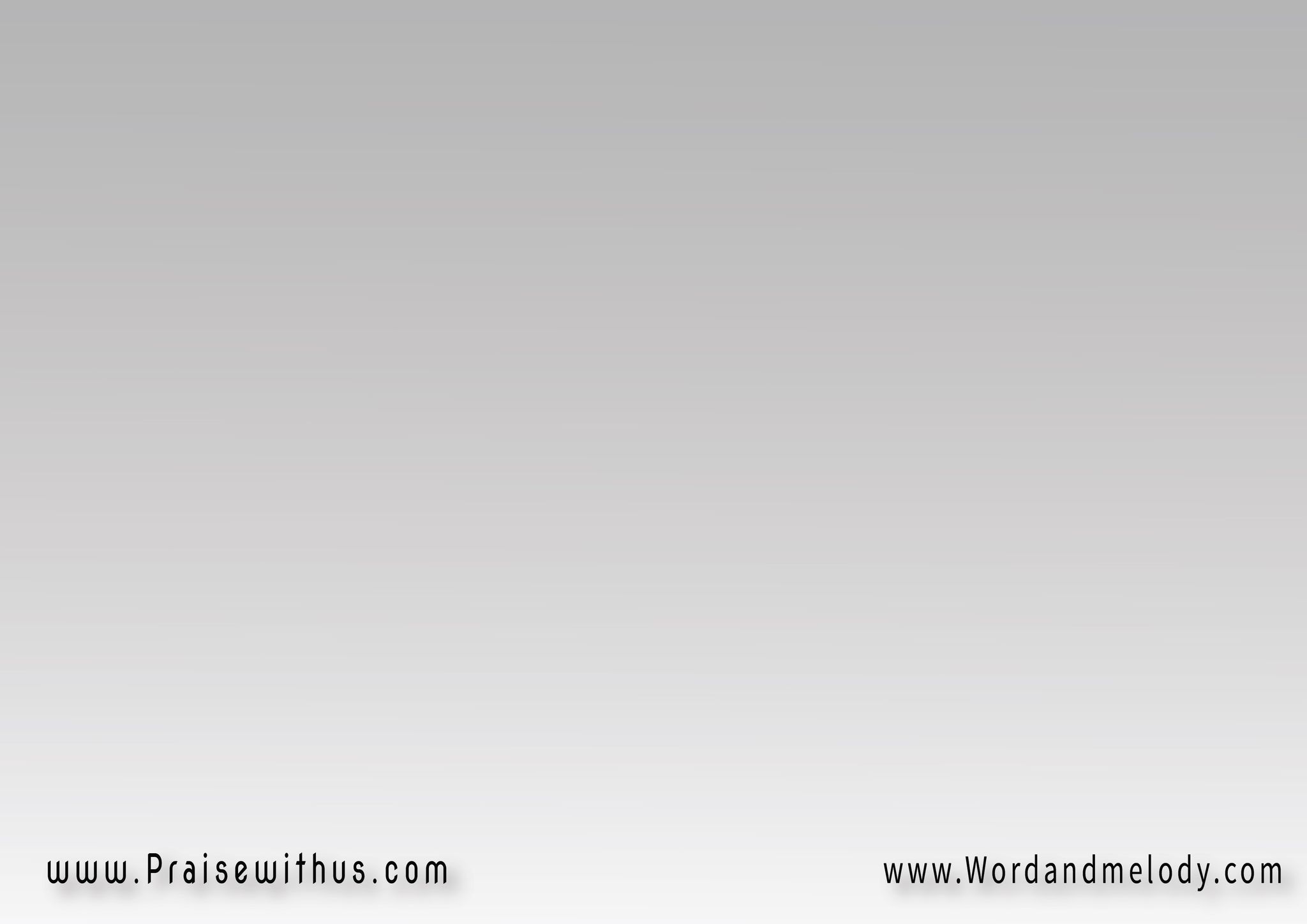 القرار:(آه وعَايزِينـــــك  آه وحَابِّينـــــــــك)2(تيجي بَلَدنا تاني  تيجي بيوتنا تاني)2بالرُّوح بإنجيلــك  بالرُّوح بأه نجيلــك
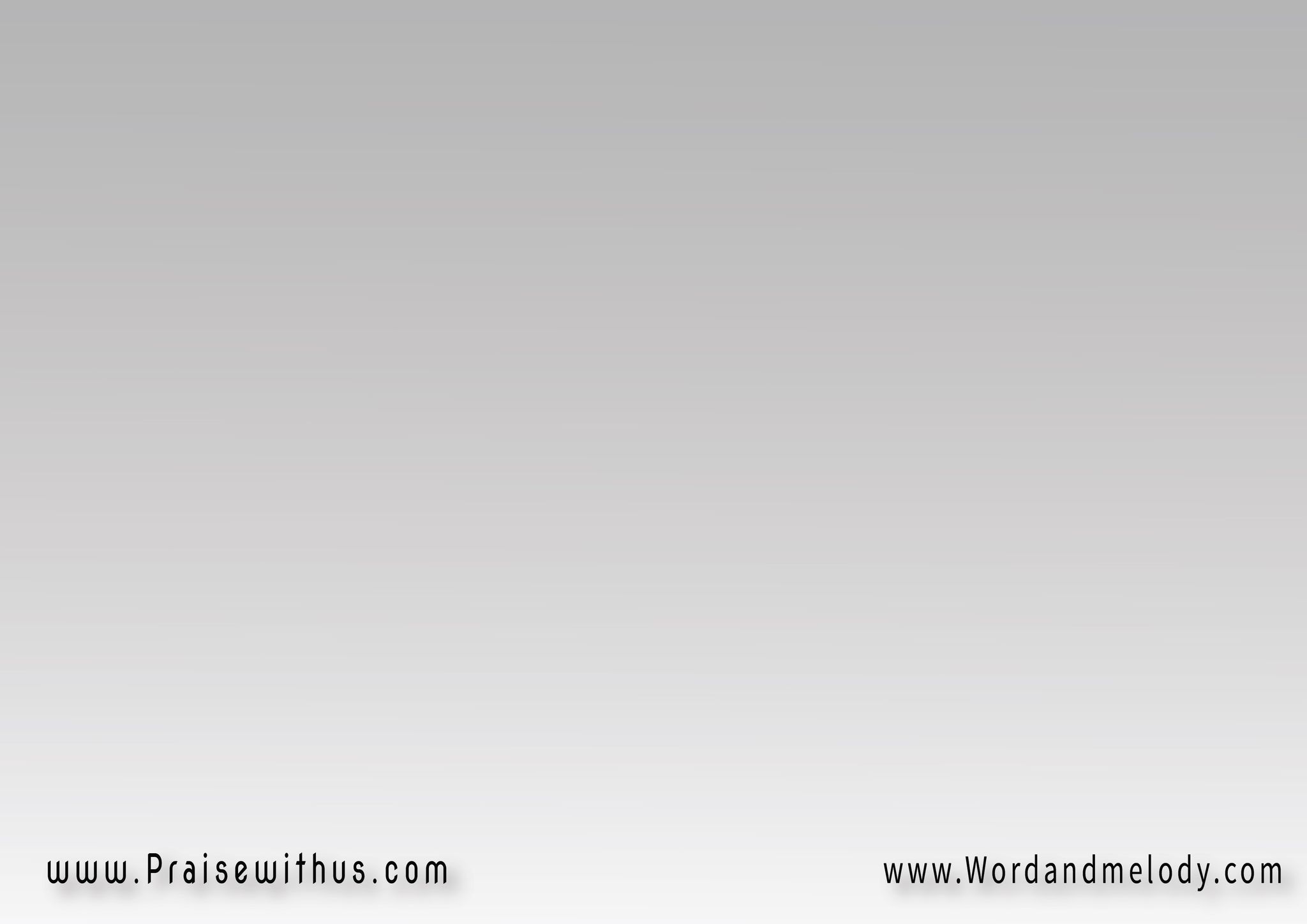 2- 
(ناس وَاظبُوا في كنايسهم وِإنتَ غايب عَنهُموناس خَدَمُوا في كنايسهُم تَعَاليمهُم وعَالَمهُم)2(وِالرُّوح يضُمّ يُومَاتي في كنيستك مِن غِيرهُم)2وناس عِمدَان وِحجَــــــارَة  وِمَنـــارَة إيمَانهُم
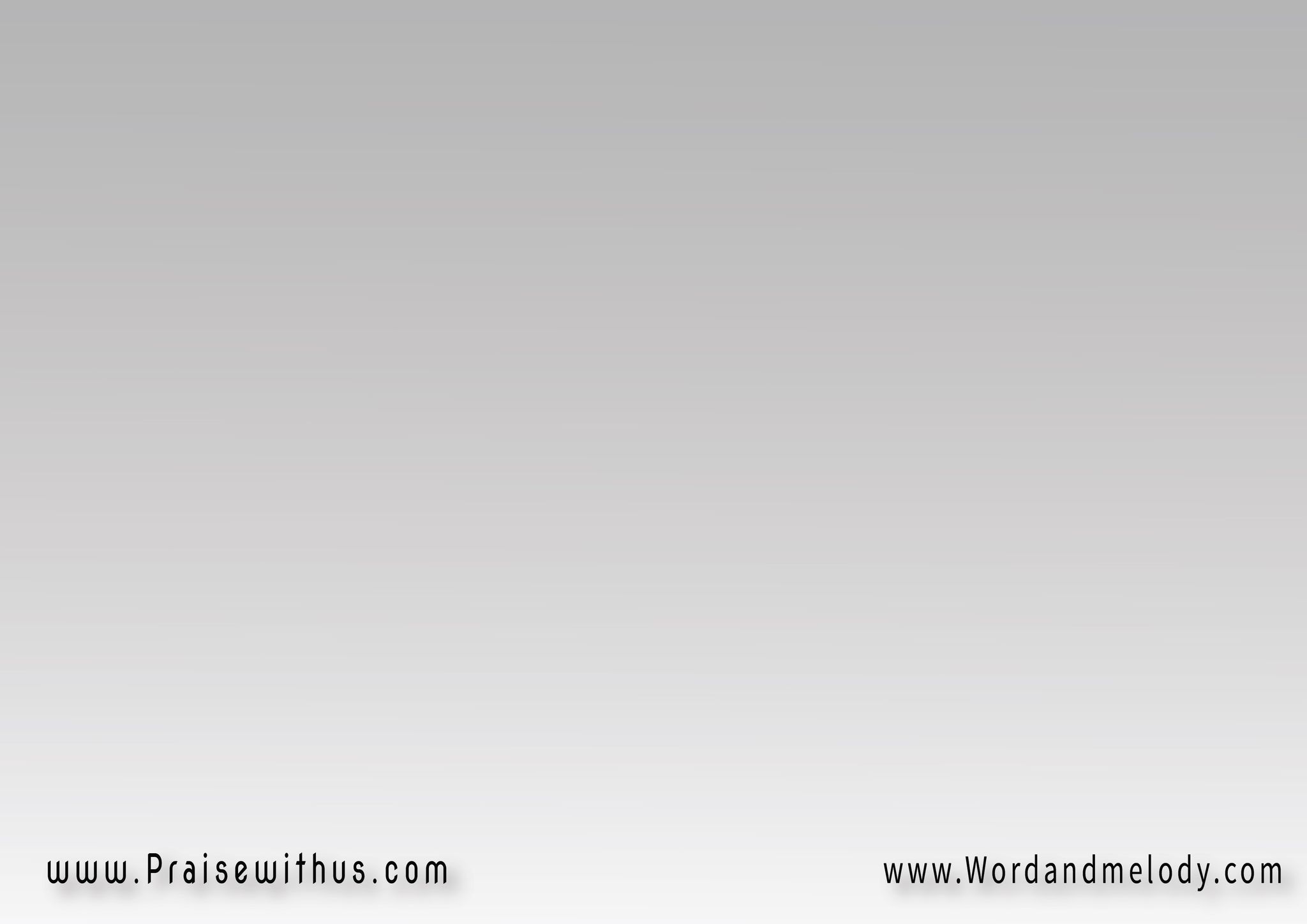 القرار:(آه وعَايزِينـــــك  آه وحَابِّينـــــــــك)2(تيجي بَلَدنا تاني  تيجي بيوتنا تاني)2بالرُّوح بإنجيلــك  بالرُّوح بأه نجيلــك
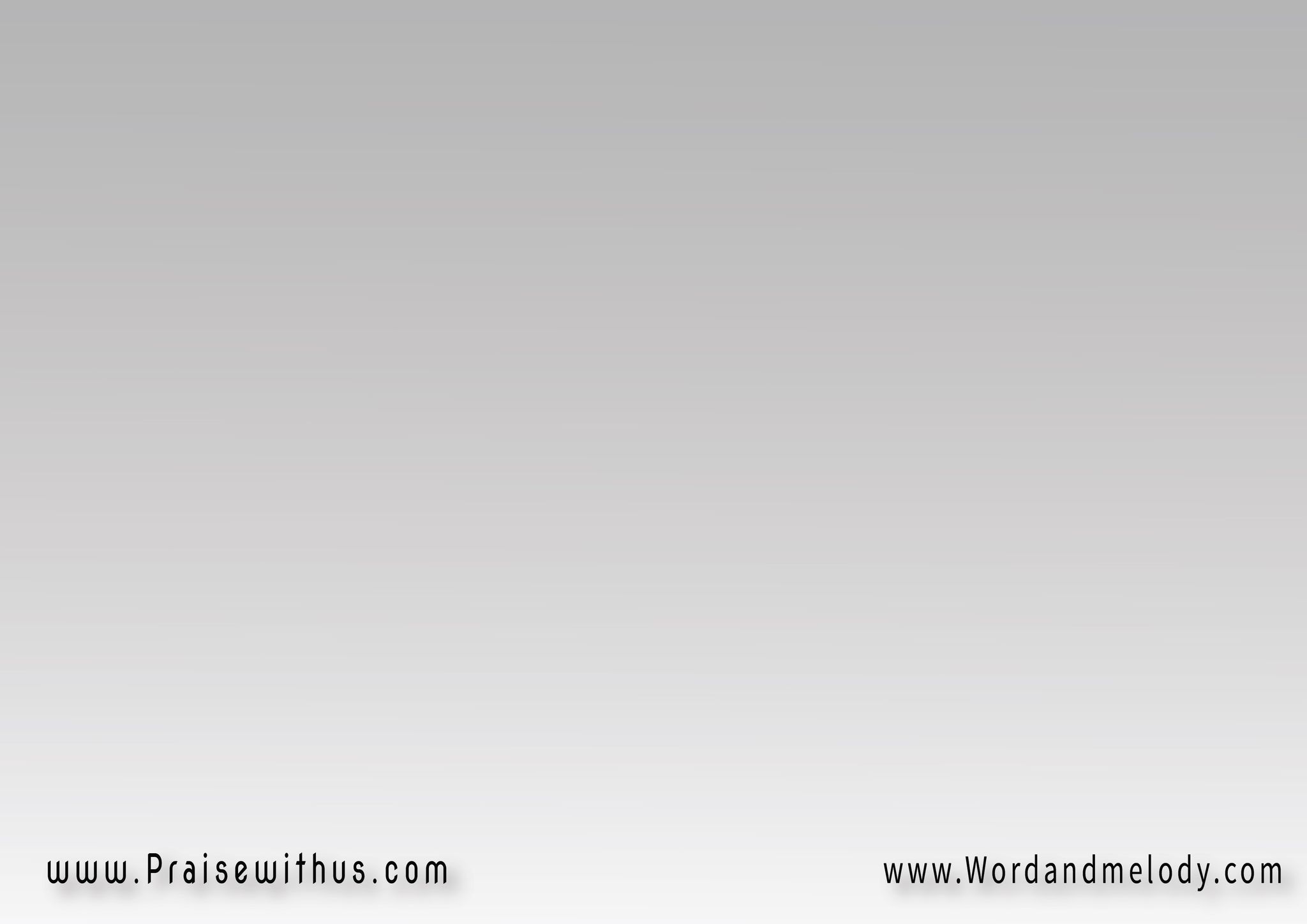 3- 
(نِشهَد هِنا عَن اِسمك وِإنتَ شَاهِد عَنَّانِحمِل بفَرَح نِيرك وِإنتَ اللي شَايلنـــــا)2(نِخدِم هِنــــا في ولادك وبتِخدِم فِينــــا)2نِحمِي إيمَان إنجيلك وِإنتَ اللي حَامِينــا
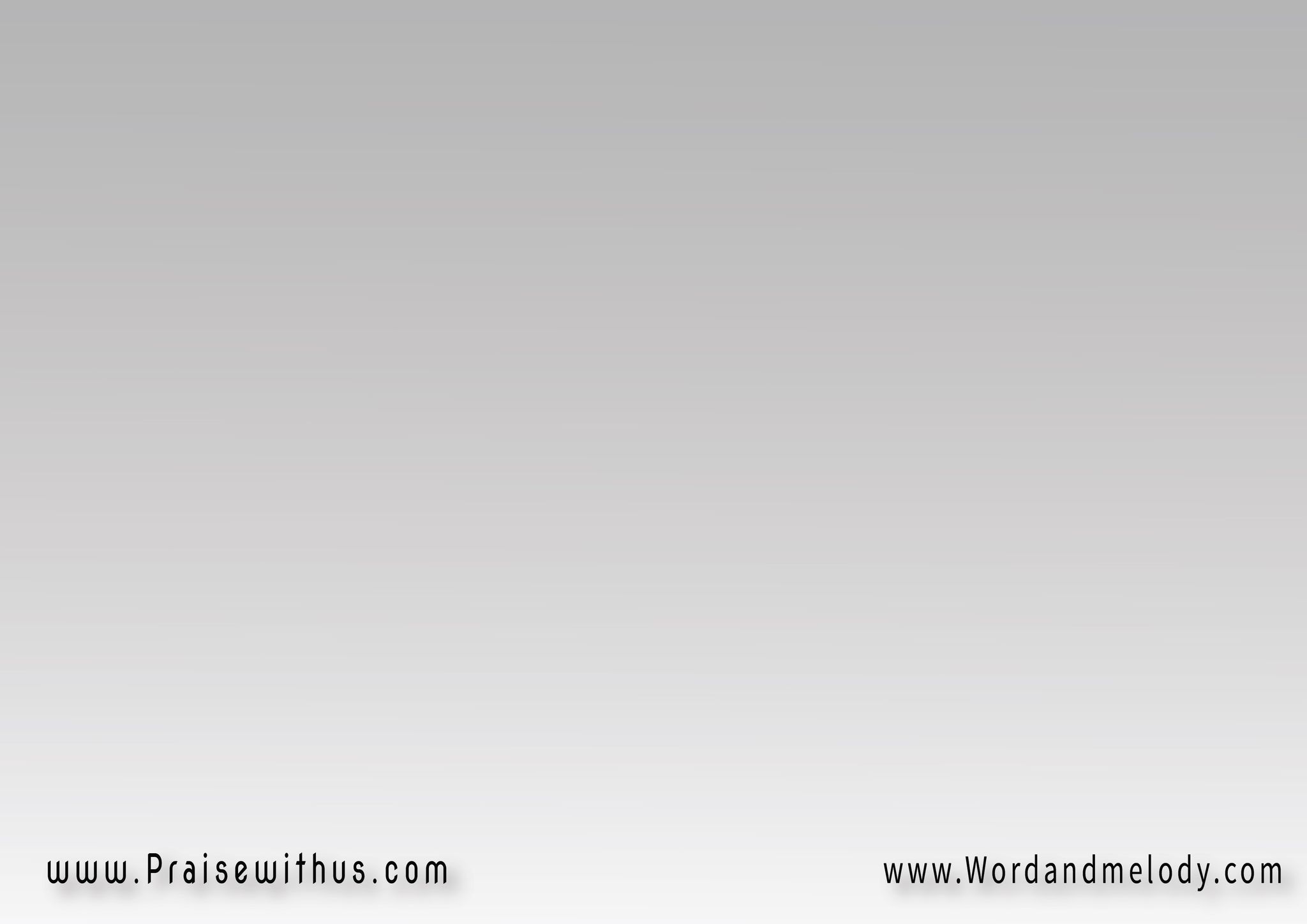 القرار:(آه وعَايزِينـــــك  آه وحَابِّينـــــــــك)2(تيجي بَلَدنا تاني  تيجي بيوتنا تاني)2بالرُّوح بإنجيلــك  بالرُّوح بأه نجيلــك
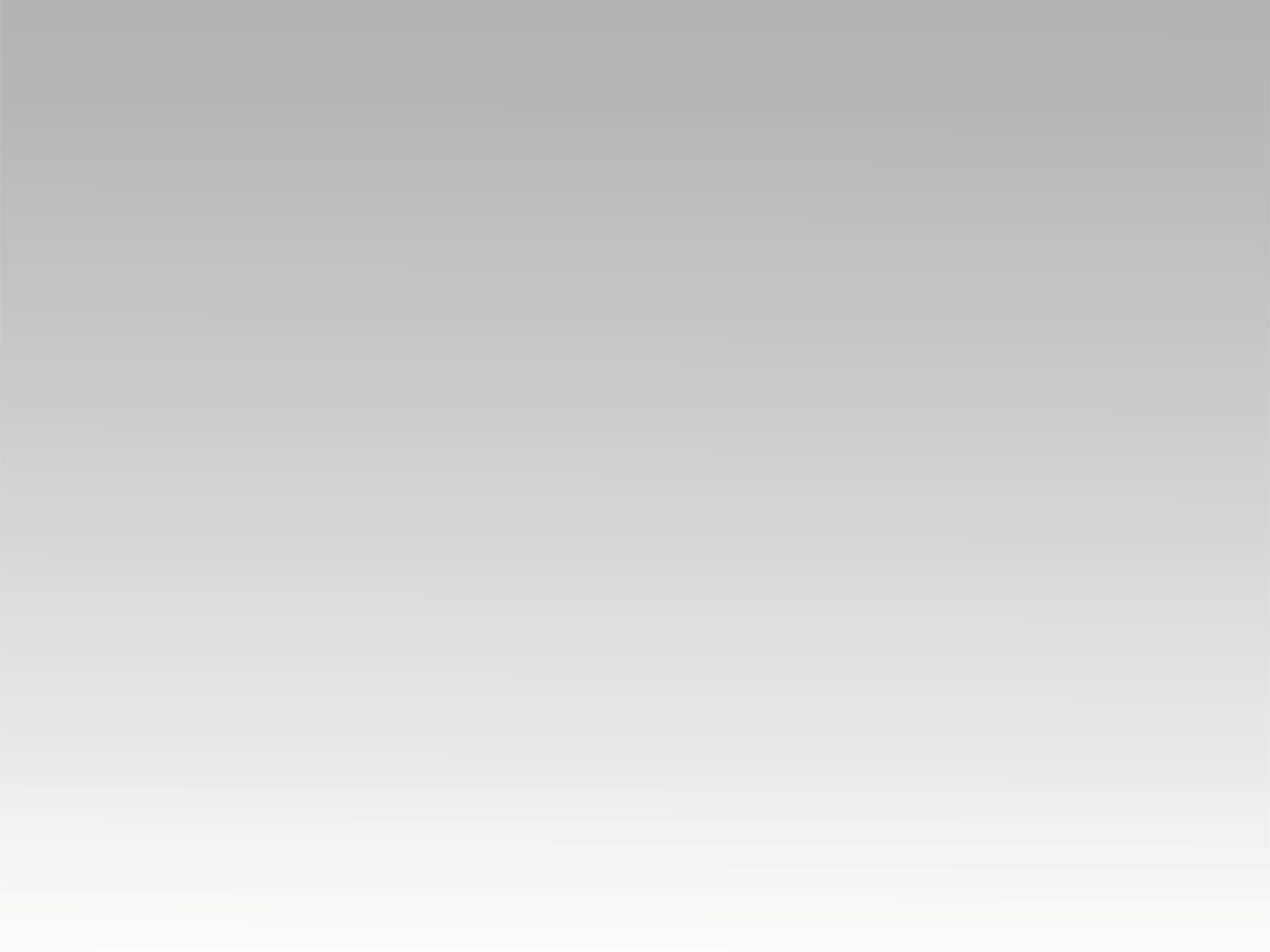 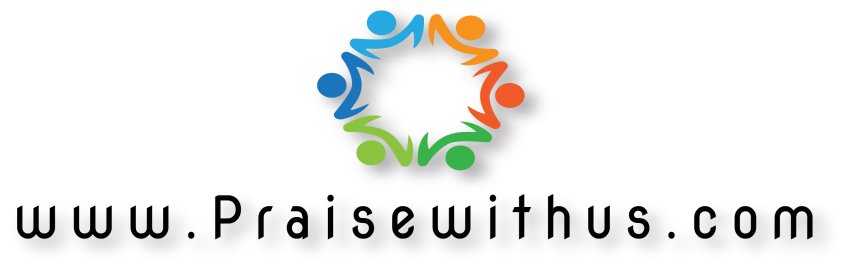